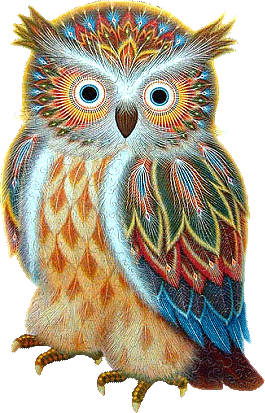 Загадки
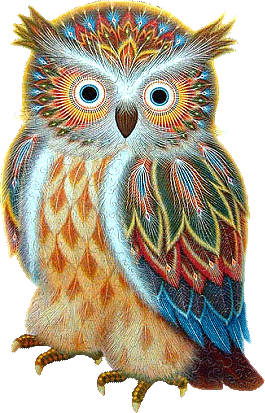 Загадки
Загадка - один из жанров народного творчества, заключающийся в иносказательном, часто в поэтической форме, описании какого-либо предмета или явления.
Загадка - не просто развлечение и даже не только средство развития мыслительных способностей.
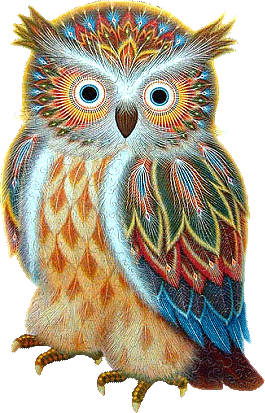 О людях, о животных
поступки
характер
Виды загадок
АВТОРСКИЕ
НАРОДНЫЕ
О разных
предметах, о  явлениях природы
Художественные особенности:
Слово точное, яркое, характеризующее предмет и называющее его признаки
Ритмический рисунок
Рифма
Три основных типа
Перечисление признаков загаданного предмета

Открытое сравнение (форма, цвет, величина предмета, действие). 

Сравнение (метафора)
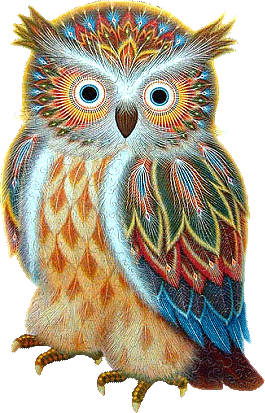 Составь загадку сам!
что/кто 
 
что делает/для чего нужен 
                            
на что похоже 
(метафора)
Алгоритм сочинения загадок по опорным таблицам
1 способ (загадки по похожести)
1.Составление  опорной таблицы вида

2. Выбор объекта (расчёска)
3. Заполнение левой части таблицы; затем правой .


          
                    
                          4.  Вставка «слов – связки» - КАК, НО.
Алгоритм сочинения загадок по опорным таблицам
2 способ (загадки по признакам)
1.Составление  опорной таблицы вида

2. Выбор объекта (солнце)
3. Заполнение левой части таблицы; затем правой .


          
                    
                          4.  Вставка «слов – связки» - А, НЕ.
Загадка
 Что это?

Яркое, а не лампа?

Круглое, а не колесо?

Жаркое, а не огонь?
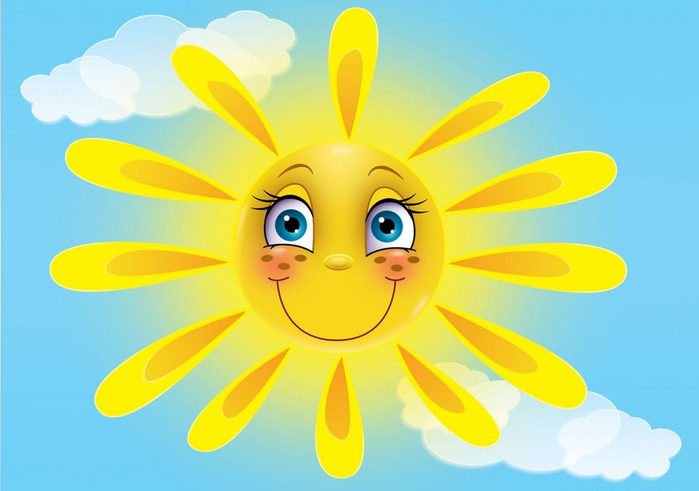 Алгоритм сочинения загадок по опорным таблицам
3 способ (загадки по действиям)
1.Составление  опорной таблицы вида

2. Выбор объекта (комар)
3. Заполнение левой части таблицы; затем правой .


          
                    
                          4.  Вставка «слов – связки» - А, НЕ.
Загадка
 Кто это?

Летает, а не самолёт?

Пищит, а не мышь?

Кусается, а не собака?
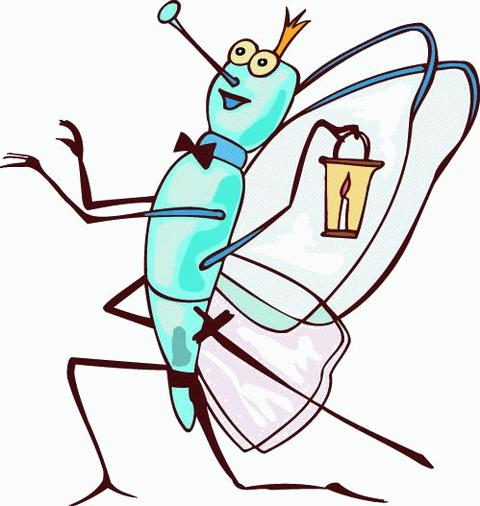 АЛГОРИТМ
КАК, НО
А, НЕ
А, НЕ